Projektový management – teorie motivace
Ing. Petra Koudelková, Ph.D.
Cukr a bič
Cukr – odměna
Bič – trest
Otázka? Neukázat zaměstnancům i kousek cukru?
Vymezení motivace  a stimulace
Motivace = vnitřní popud, který působí uvnitř člověka směrem k vytyčenému cíli.

Motiv = vnitřní pohnutka, která podněcuje jednání lidí

Stimulace = soubor vnějších incentivů usměrňujících jednání pracovníků a působících na jejich motivaci
Teorie X a Y
Douglas McGregor (1906 – 1964)
X – pesimistické přesvědčení = člověk má přirozený odpor k práci a musí být k ní donucen. Průměrný člověk dává přednost tomu, aby byl v práci usměrňován, protože nechce mít odpovědnost, ale jistotu!
Y – optimistická = vynakládat fyzické a duševní úsilí je přirozené jako hra či odpočinek, kontrolují se sami, vedou se sami
Z – na sklonku života, měla skloubit potřeby jedince a podniku
W – tato teorie vznikla od jiných autorů, přechází ze slova Whip
Maslowova hierarchie potřeb
Abraham Maslow (1908-1970)
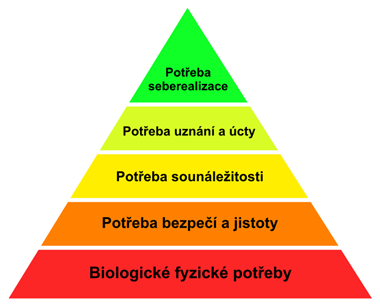 [Speaker Notes: Princip spočívá v uspokojování potřeb od spodu nahoru. Nemůže být uspokojena potřeba bezpečí, dokud nejsou uspokojeny fyzické potřeby. Tato teorie je často napadána, ale přesto se pořád používá. Nástupcem byl Alderferer se svojí teorií, kdy  tyto potřeby sesumíroval do tří skupin a řekl, že mohou být uspokojovány libovolně bez ohledu na pořadí – vhodné hlavně na vyšších postech.]
Herzbergova teorie
Motivačně-hygienický přístup
Frederick Herzberg 
Vznik 1959
skupina potřeb – hygienické (dissatisfaktory)
Skupina potřeb – motivační (satisfaktory)

Udržovací faktory vyvolají v nejlepším případě „žádnou nespokojenost“, pokud jsou naplněny, a pokud nejsou naplněny, vyvolají „značnou nespokojenost“
Teorie ekvity – (spravedlnosti)
70. léta minulého století

Výkon spolupracovníka      =    váš výkon
Odměna spolupracovníka       vaše odměna
Nové teorie
4 skupiny základních zdrojů pro individuální pracovní motivaci (Urban, 2008)
Motivace založená na zajímavosti práce, uplatnění schopností (VNITŘNÍ MOTIVACE)
Motivace založená na finančních odměnách (VNĚJŠÍ MOTIVACE)
Motivace založená na osobní pověsti a reputaci
Motivace spočívající ve společenském poslání práce
Součástí motivace lidí je pracovní motivace (Tureckiová, 2005)
přímé motivy 
nepřímé motivy
Rozšiřující literatura
TURECKIOVÁ, Michaela. Řízení a rozvoj lidí ve firmách. Vyd. 1. Praha: Grada, 2004, 168 s. ISBN 80-247-0405-6. 
NĚMEČEK, PETR. Podnikový management 3.díl. Brno: CERM. 2005. ISBN 80-214-3004-4
Motivační stimuly. Management lidských zdrojů v cestovním ruchu [online]. 2013 [cit. 2013-04-25]. Dostupné z: http://skolicistredisko.net/motivacni-stimuly 
URBAN, Lukáš. Sociologie trochu jinak. Vyd. 1. Praha: Grada, 2008, 208 s. Sociologie (Grada). ISBN 978-802-4724-935.